Kazlų Rūdos specialiosios mokyklos popamokinė mokinių veikla
Paruošė auklėtojos: Inga Kontvainienė,Birutė Bacevičienė,Valerija Gorianova,Birutė Barkauskienė
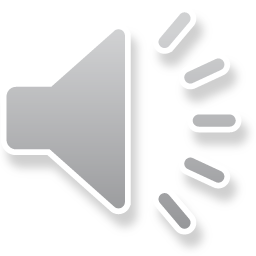 Laisvalaikio organizavimo kryptys
Edukacinės išvykos popietinėje veikloje. Kauno zoologijos sode.
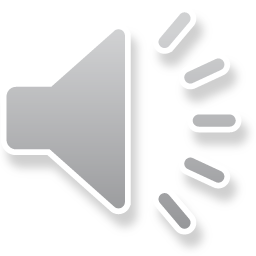 Kalvarijos zoologijos sode.
Tado Ivanausko zoologijos muziejuje
Kauno velnių muziejuje
Pramoginės – sportinės išvykos.Svečiavomės Marijampolės vaikų lopšelyje – darželyje „Vaivorykštė“
Lankomės miesto vaikų žaidimų aikštelėse
Virvių parke
Kiek darbelių,kiek darbų....
[Speaker Notes: Organizuojame talkas.]
Savitvarkos darbai visai mums ne vargai.....
[Speaker Notes: Nuo mažens pratinamės prie švaros ir tvarkos....]
Mokykla mūsų antri namai.
[Speaker Notes: Gražiname mokyklos aplinką – sodiname bijūnus]
Berniukai ruošia saldų siurprizą mergaitėms...
[Speaker Notes: Kepame šokoladinius keksiukus.]
Pažintinė, darbinė, kultūrinė veikla atsispindi mūsų darbeliuose.
Susipažįstame su miestu, kuriame mokomės...
Atvažiavo cirkas...
Gimtadienis pati gražiausia šventė.
[Speaker Notes: Švenčiame gimtadienius.]
Mums labai patinka tortas ,o  labiau už tortą –sportas!
[Speaker Notes: Treniruotės miesto sporto centro salėje su treneriu Edvinu.]
Gimnazijos stadione.
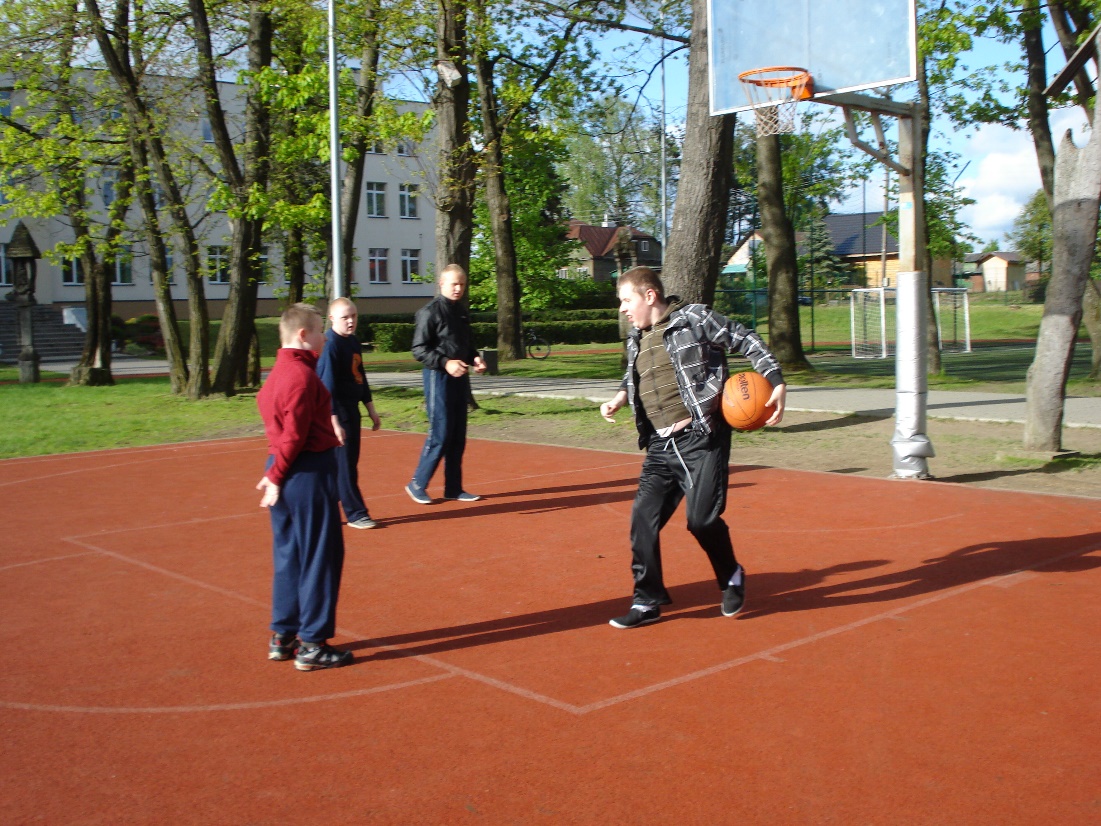 L.Kleizos treniruoklių salėje.
Mokyklos sporto salėje.
Mokyklos stadione.
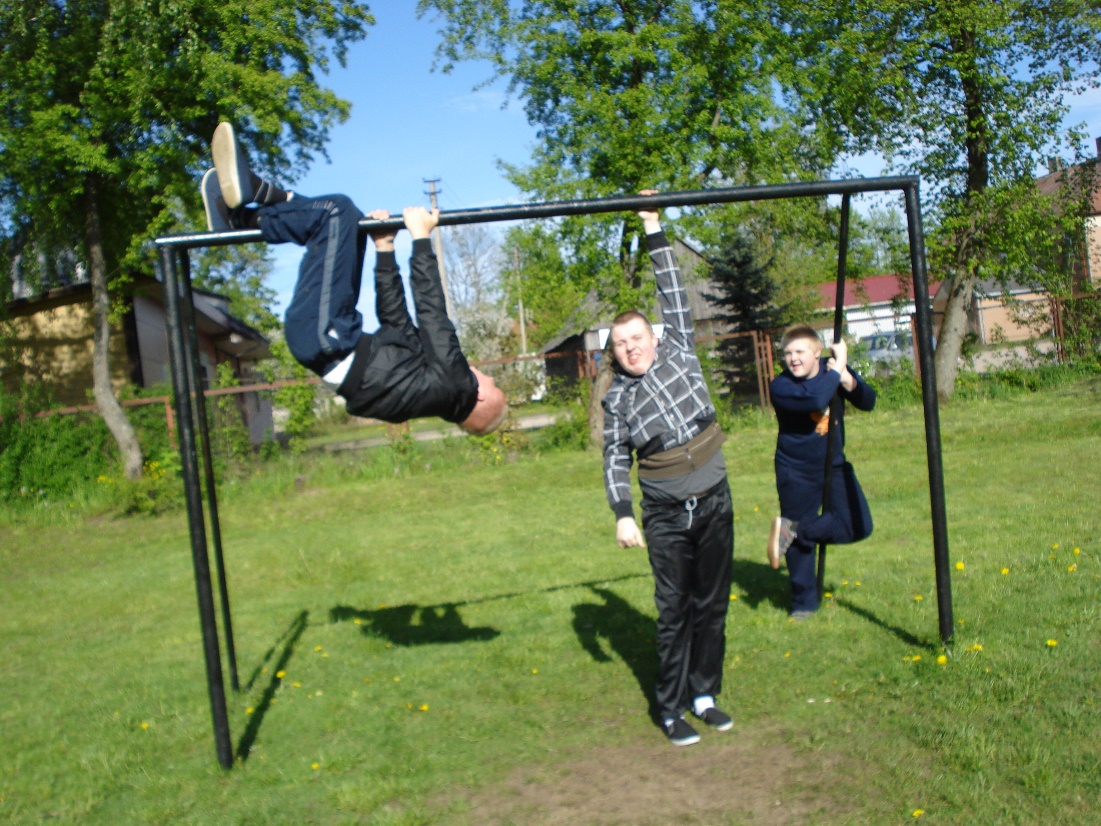 Kuo sunkesnė pergalė ,tuo didesnis laimėjimo džiaugsmas.
[Speaker Notes: Pasitinkame mūsų sportininkus grįžtančius iš varžybų.]
Šoka šokį daug vaikų, eikš  pašoksime kartu...
[Speaker Notes: Organizuojame diskotekas.]
Ne tik žiūrime kino filmus, bet ir organizuojame įvairias veiklas L.Kleizos padovanotoje kino salėje
Ne visi vaikai juk žino kur gyvena vitaminai....
[Speaker Notes: „Sveikas žmogus-sveika visuomenė“- sveikatos stiprinimo programa]
Popamokinė kultūrinė veikla
[Speaker Notes: Popietė „Į kūrybos šalį“]
Mamyte - Tu saulytė....
[Speaker Notes: Švenčiame Motinos dieną.]
Mama aš Tave myliu...
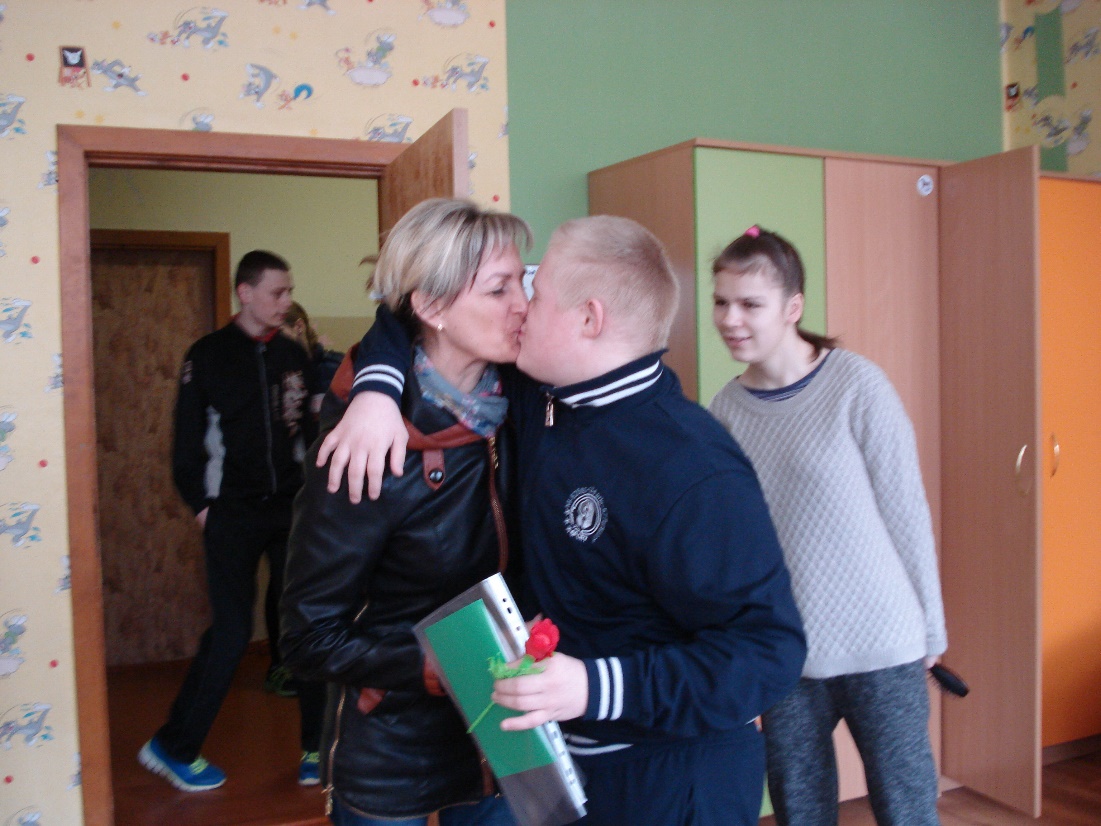 Esame atviri visuomenei. Svečiuose Ąžuolų Būdos Daugiafunkcinis ugdymo centras.
Kalėdinis Kaunas
`
Kalėdos, Kalėdos tai šventė šviesi.Kalėdų  Senelio mes laukiam visi...
[Speaker Notes: Kalėdinės šventės mokykloje.]
Švenčių belaukiant – laiškas Kalėdų seneliui.
Prie miesto eglės
Bažnyčioje.
Žiemos malonumai
Žiemą smarkiai apibarę , trankiai ją iš kiemo varėm.
Žaisdami mes pažįstame save ir aplink supantį pasaulį.
Nieko nėra mieliau  už nerūpestingą vaikystę...
[Speaker Notes: Išdykaujam,pramogaujam.]
Kompiuteris veiklos paįvairinimo priemonė.
Mūsų darbeliai
Ir užaugo štai koks storas moliūgėlis sinijoras.
[Speaker Notes: Į rudens atostogas vaikus palydėjo moliūgai- žibintai.]
Ačiū už dėmesį....